Energy
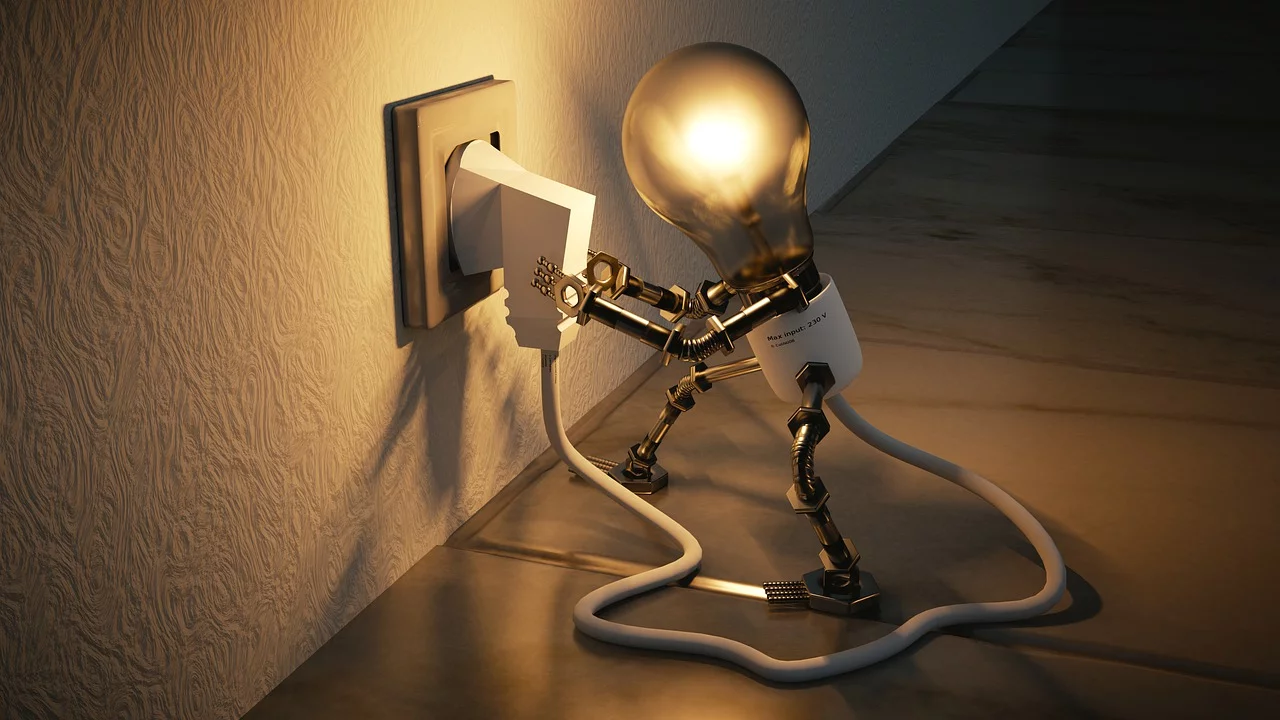 Coal Fired Plant
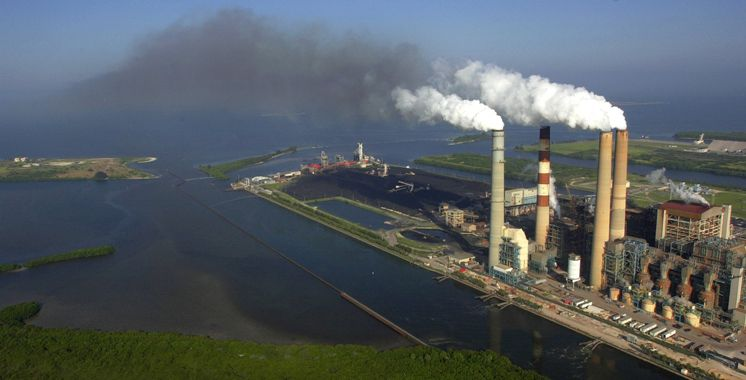 Nuclear Plant
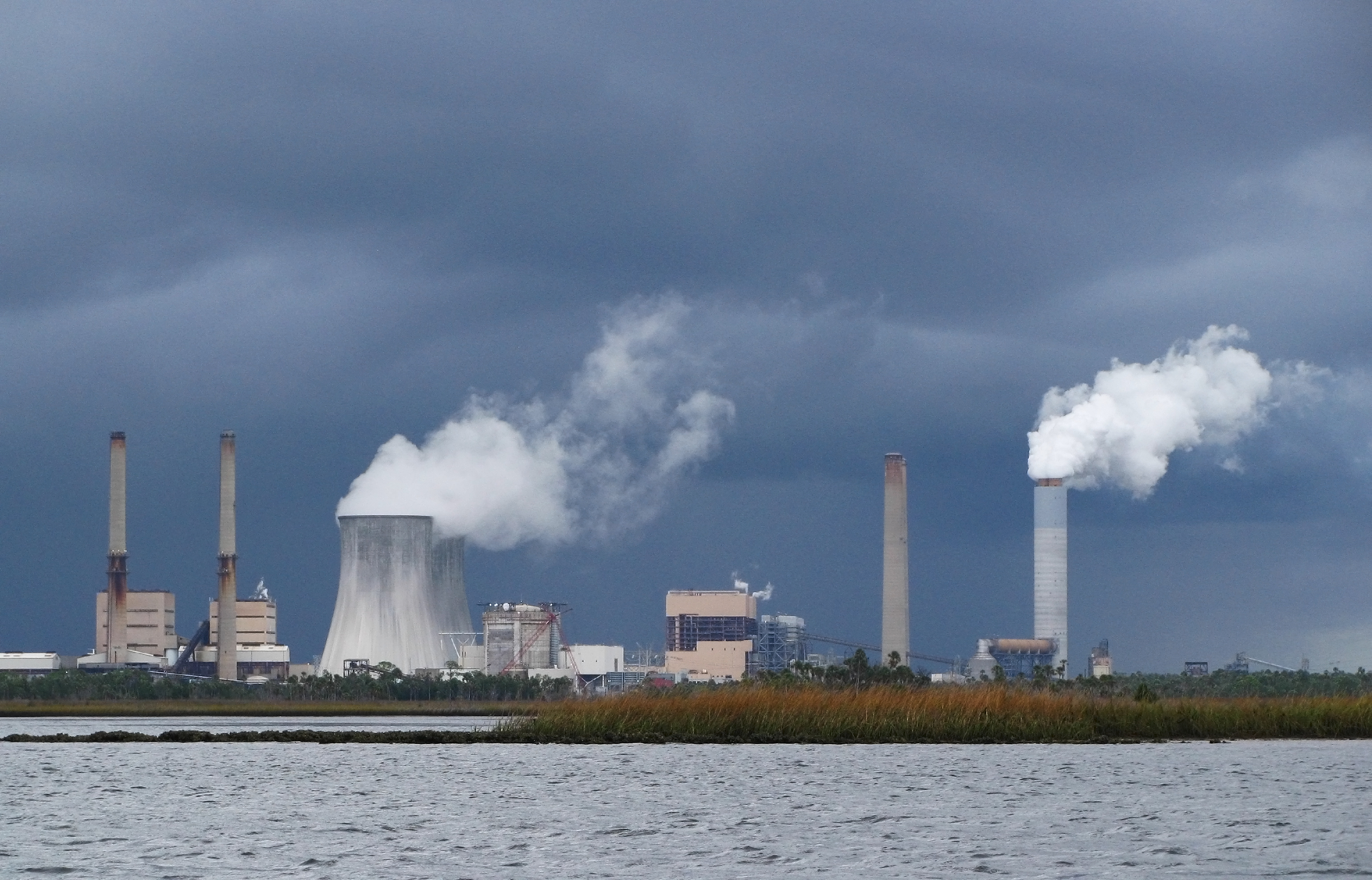 Hydroelectric Power Plant
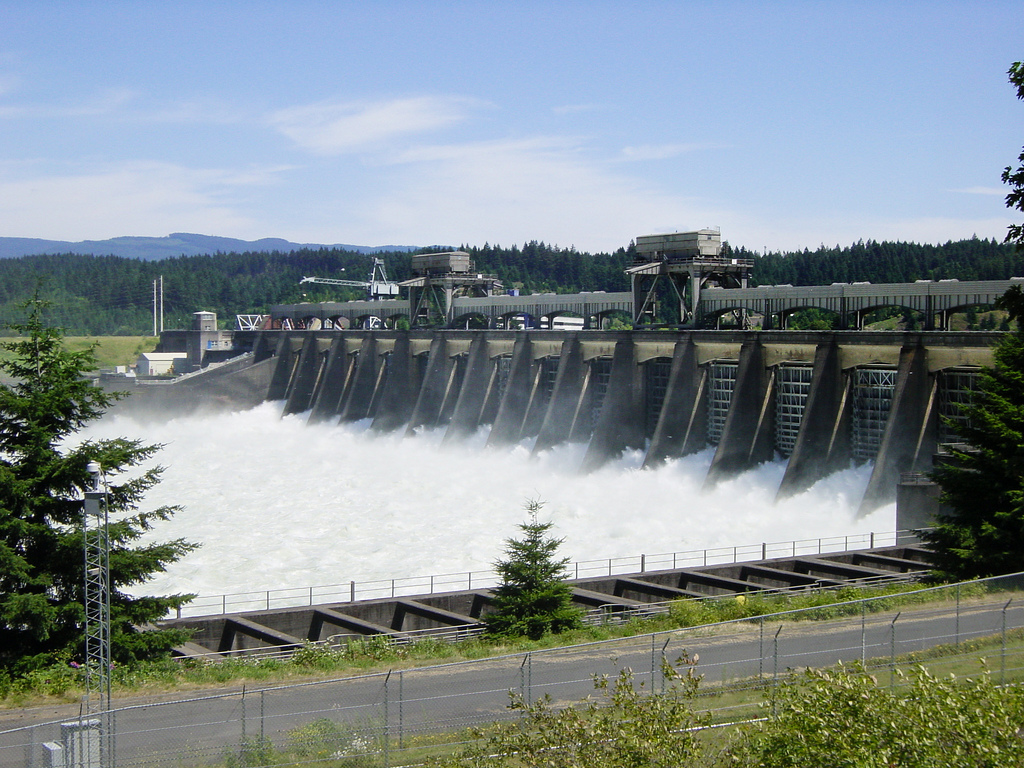 Solar
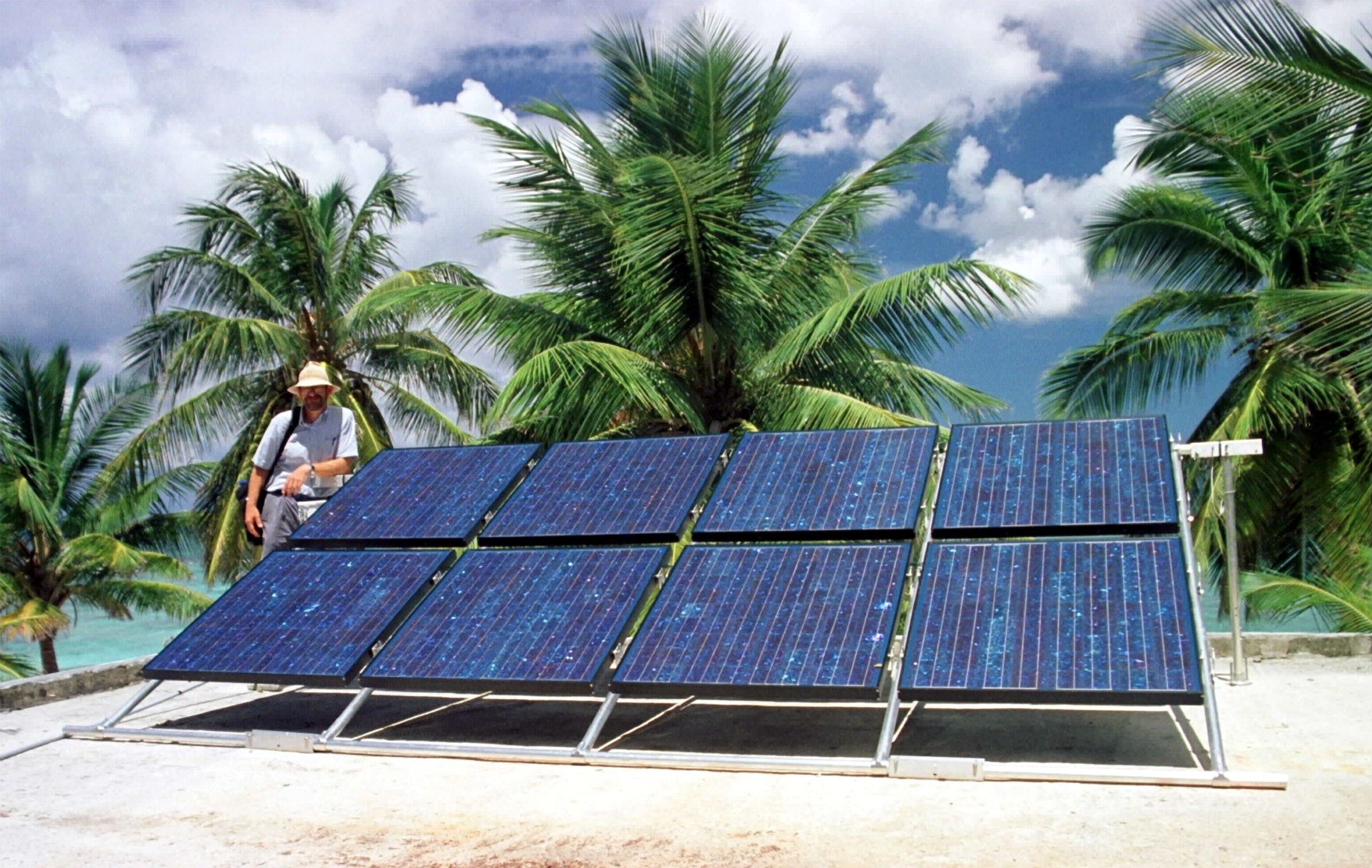 Diesel Generation Plant
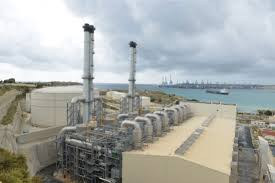 Gas Turbine Plant
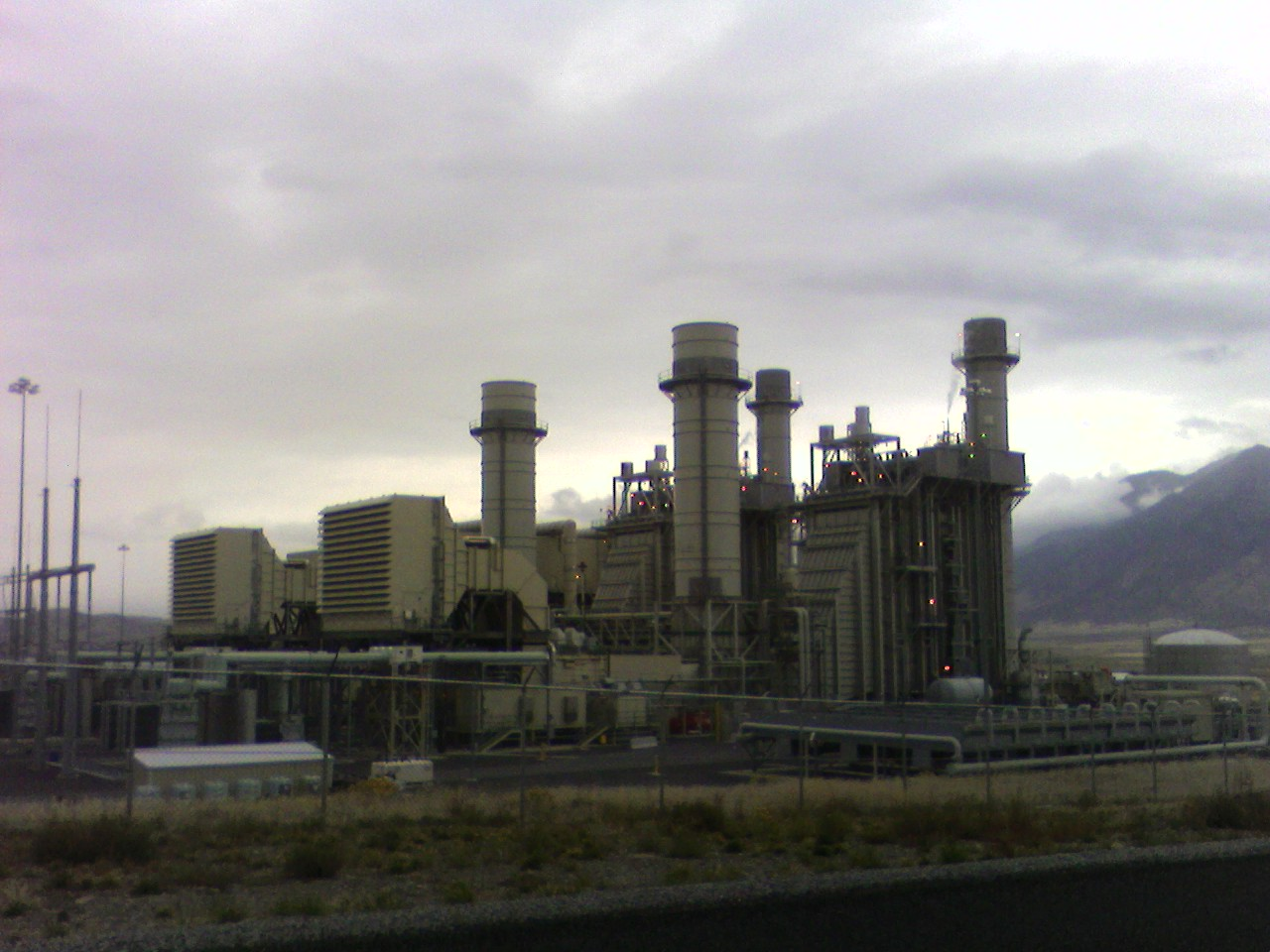 Wind Farm Turbine
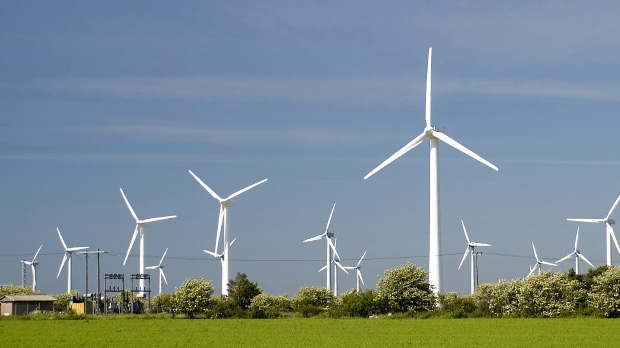 Biofuel Generator
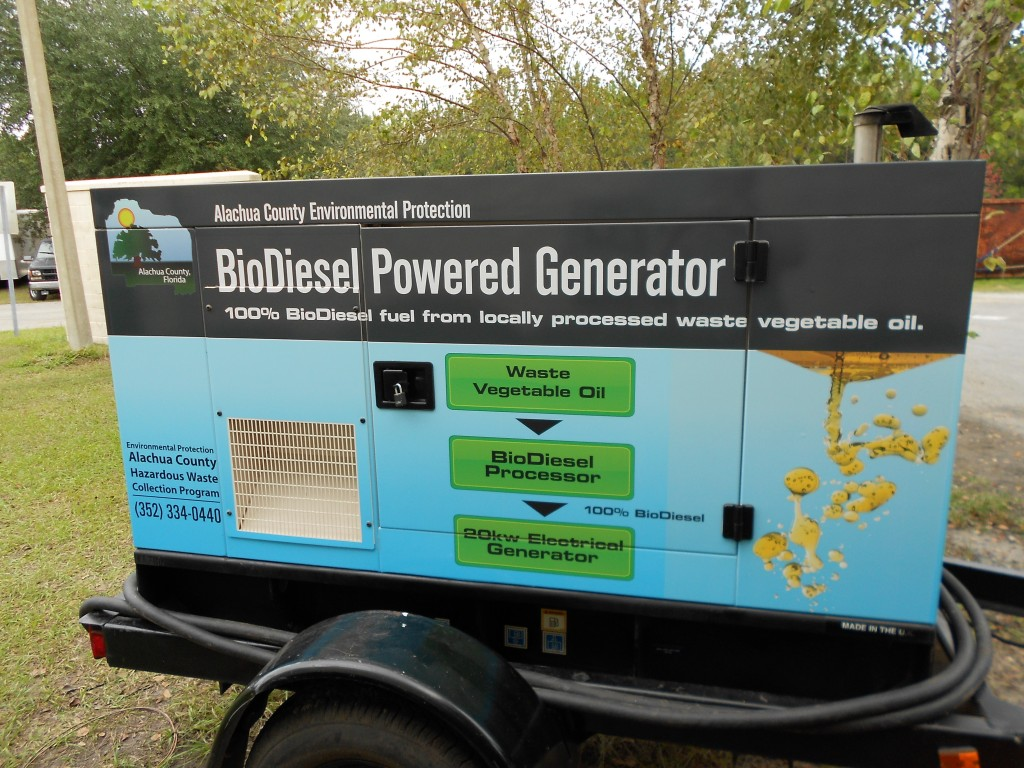 Geothermal
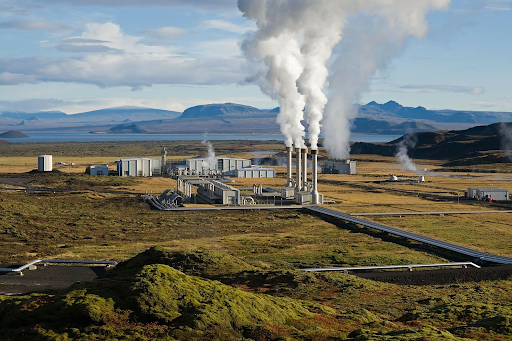